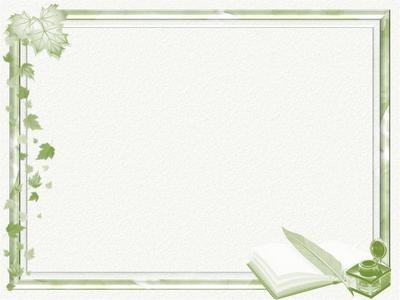 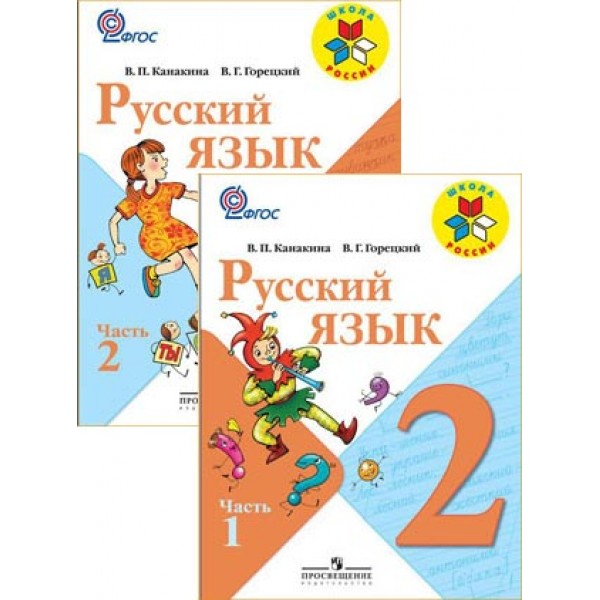 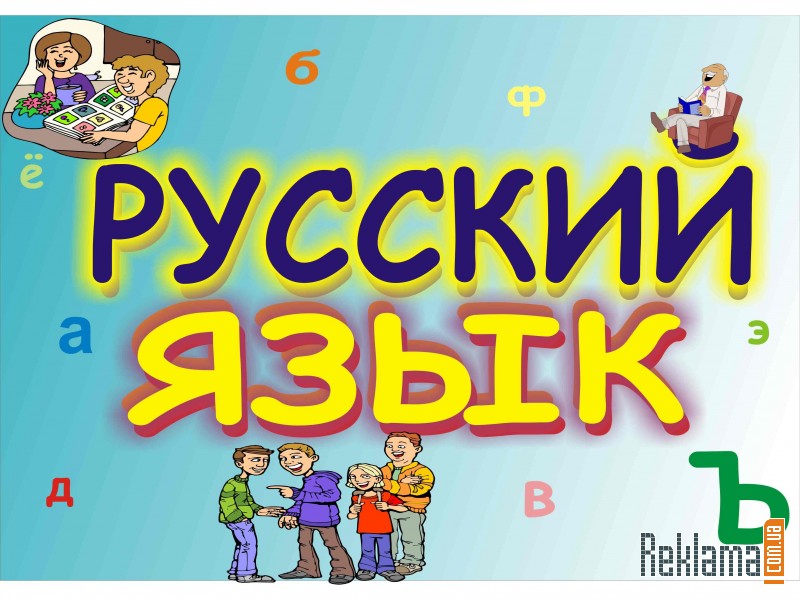 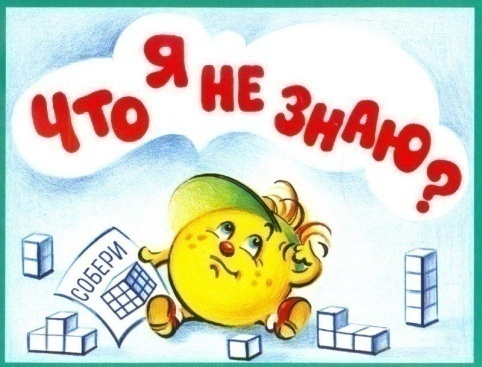 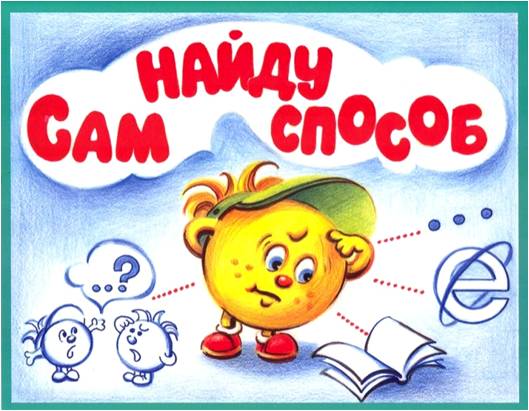 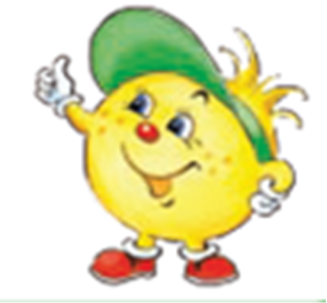 С грамотой вскачь, 
а без грамоты хоть плачь. (пословица)
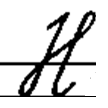 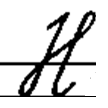 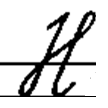 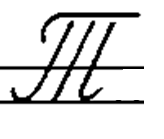 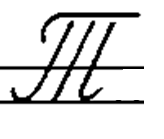 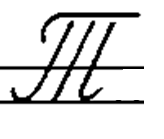 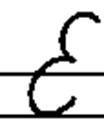 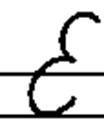 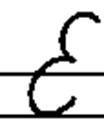 1
1
Скитиба Оксана Васильевна
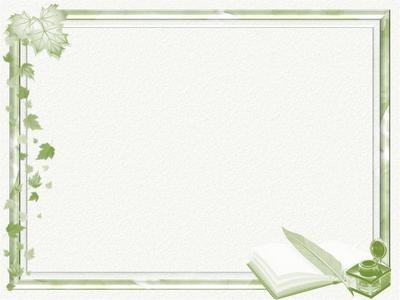 Какая орфографическая задача стоит перед нами?
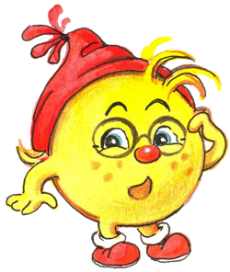 Тема:  
Какие слова пишутся с заглавной буквы?
?
2
2
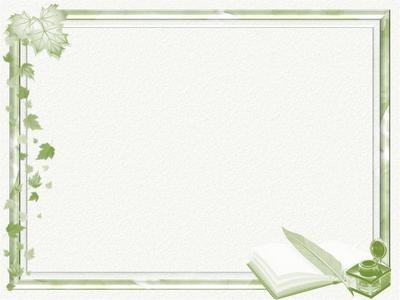 Что мы знаем – повторим.Начало предложения с большой буквы.
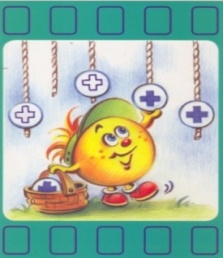 Упражнение  1. Прочитать текст. Определи границы предложений. Первое слово в предложении пиши с большой буквы. В конце каждого предложения ставь точку.
у оленёнка были длинные ножки с острыми копытцами и круглая головка с большими ушами он беспрестанно встряхивал и шевелил ими глаза у него были как крупные сливы ростом он был с новорожденного жеребёнка по обе стороны спины проглядывали белые пятнышки
(По О. Перовской)
1
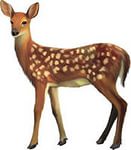 3
3
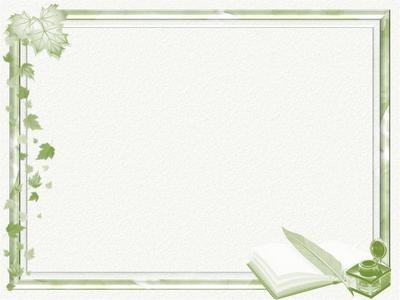 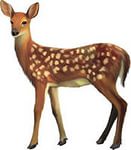 Проверка.
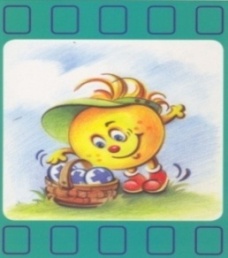 У оленёнка были длинные ножки с острыми копытцами и круглая головка с большими ушами. Он беспрестанно встряхивал и шевелил ими. Глаза у него были как крупные сливы. Ростом он был с новорожденного жеребёнка. По обе стороны спины проглядывали белые пятнышки.

Вывод:  Большая (заглавная) буква 
          пишется в начале предложения.
2
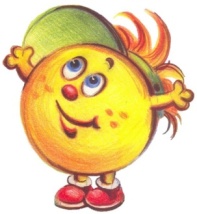 4
4
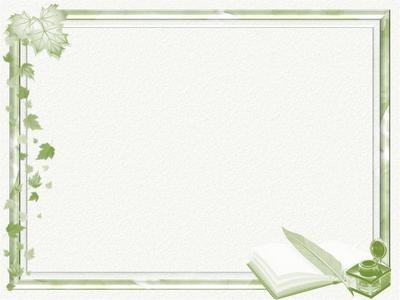 Что мы знаем – повторим.Большая буква в именах людей и в названиях морей.
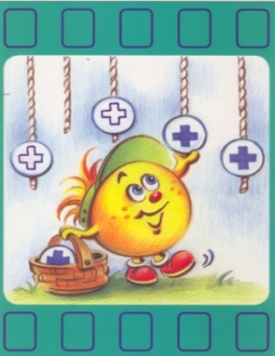 1
Упражнение 2. Прочитай. Вставь пропущенные буквы. Подчеркни заглавные буквы.
1. Мою подругу зовут …озой. 2. Я срезала с куста красную …озу. 3. В комнате у …илии стояла ваза с ароматными белоснежными …илиями. 4. Летом мы ездили отдыхать на …ёрное море. 5. Мама приколола на …ёрное платье жемчужную брошь.
5
5
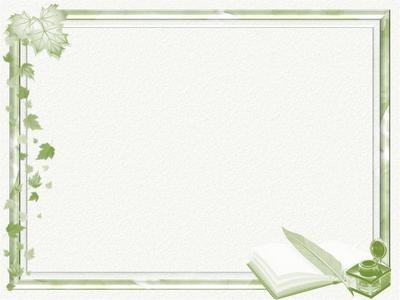 Проверка
1. Мою подругу зовут Розой. 
2. Я срезала с куста красную розу.
 3. В комнате у Лилии стояла ваза с ароматными белоснежными лилиями.
4. Летом мы ездили отдыхать на Чёрное море. 
5. Мама приколола на чёрное платье жемчужную брошь.
Вывод:  Большая (заглавная) буква 
          пишется в именах людей и
             в названиях морей.
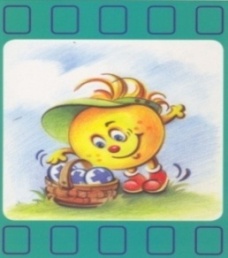 2
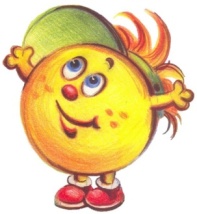 6
6
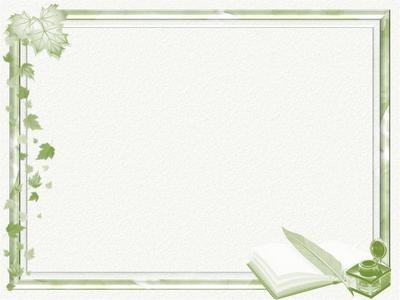 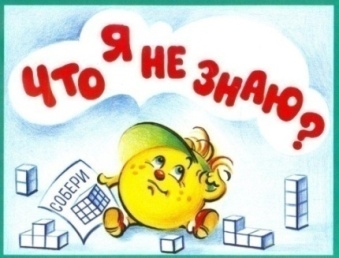 Пробное действие. Выявление затруднения.
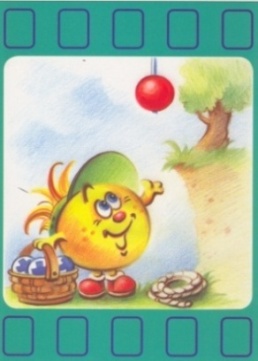 3
1 ряд. Запишите отчество президента нашей страны.                 (В/ в ладимирович)
2 ряд. Запишите улицу, на которой стоит наша школа.                       ( А/алтайская)
3 ряд. Напишите название нашей страны. 
                                                   ( Р/россия)
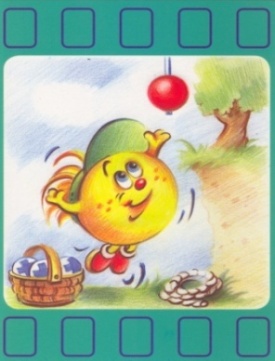 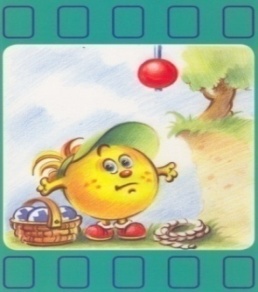 5
4
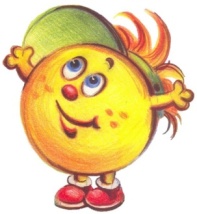 7
7
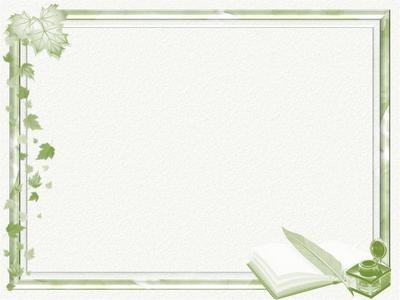 Затруднение.
- Какое задание выполняли? 
- Где возникло затруднение? 
- Почему возникло затруднение?
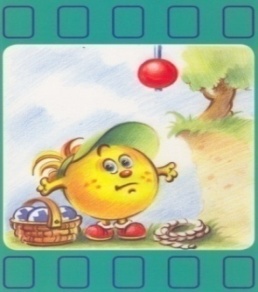 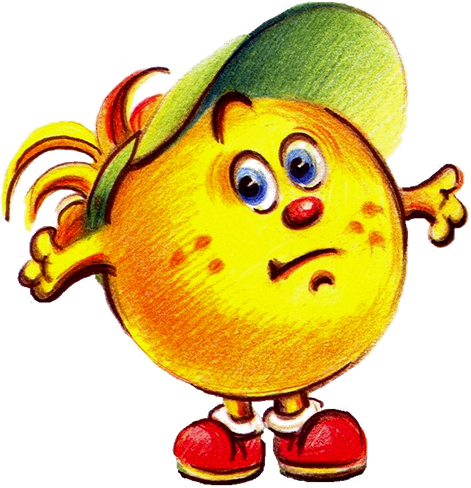 5
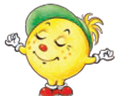 8
8
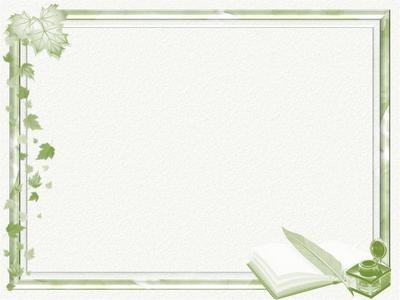 План действий.
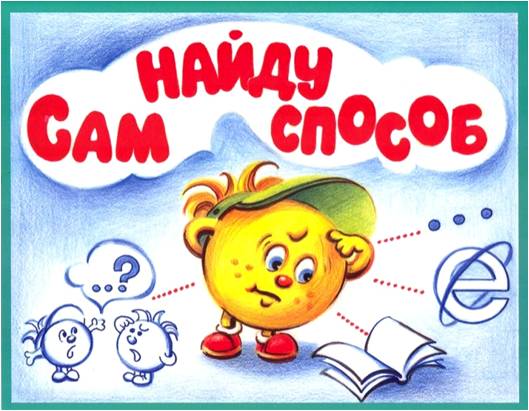 Обратимся к правилу написания заглавных букв. 
Поупражняемся в написании заглавных букв по правилу.
Поработаем над запоминанием правила.
 Закрепим действия написания букв самостоятельно по правилу.
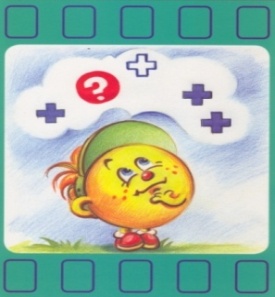 6
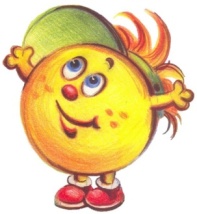 9
9
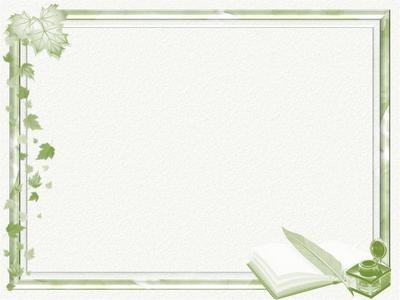 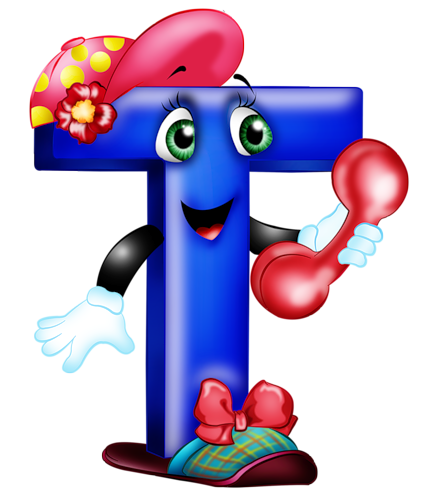 Изучаем правило.
С большой (заглавной, прописной)
 буквы пишутся:
 1.Первое слово в предложении.
 2. Имена, отчества и фамилии.
 3. Клички животных.
 4. Названия городов, и рек, стран и морей, деревень, сёл, улиц.
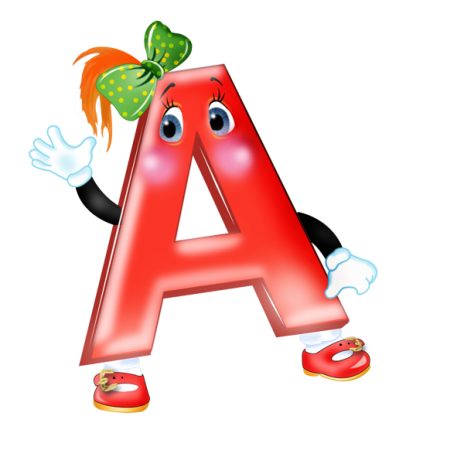 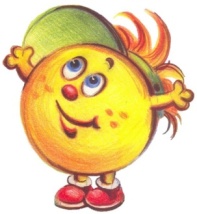 10
10
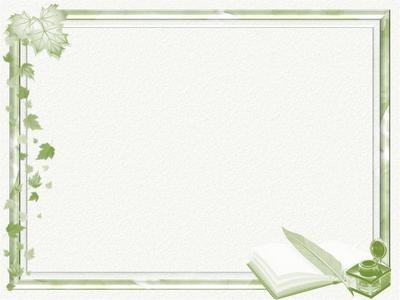 Упражняемся по правилу.
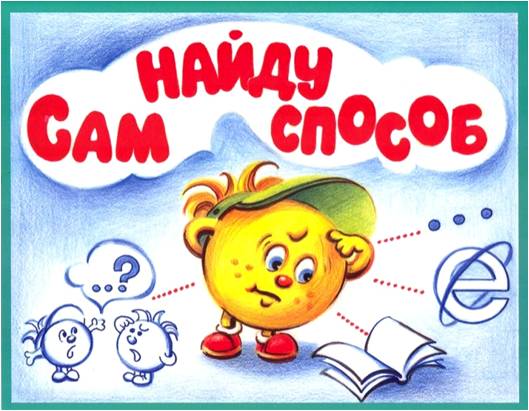 Упражнение 3.  Вставьте буквы.
Гриб рыжик – котёнок Рыжик, город Орёл – птица орёл, цветы ромашки – деревня Ромашки, месяц март – девочка Марта, Берёзовая улица - берёзовая роща, алая зорька – корова Зорька.
Вывод:  Большая (заглавная) буква  пишется в именах людей , кличках животных , в названиях городов, деревень, улиц
…
…
…
…
…
…
…
…
…
…
…
…
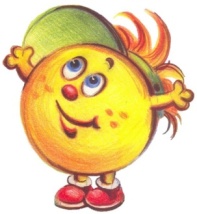 11
11
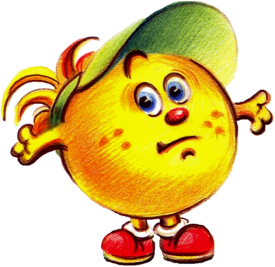 Запоминаем правило.
2
1
12
12
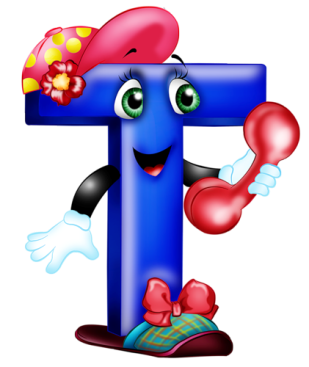 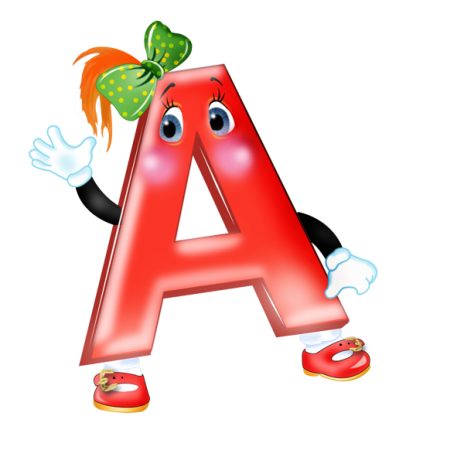 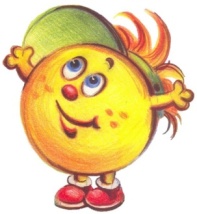 Проверка.
13
13
Закрепление.
Упражнение 4. Письменно ответь на вопросы нашей анкеты. Пользуйся правилом написания заглавной буквы в группах слов.
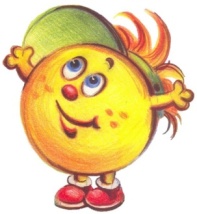 14
14
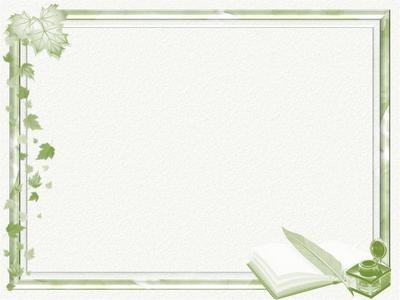 Рефлексия.
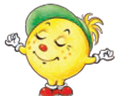 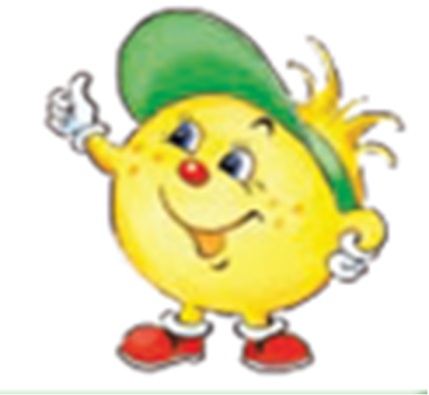 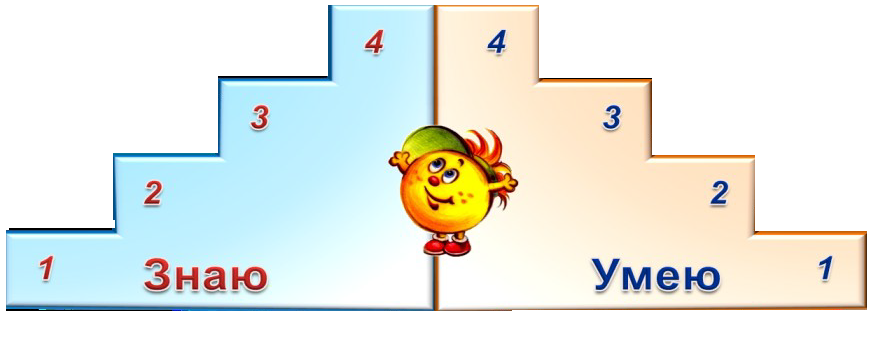 Домашнее задание. 
Учебник. Упр. 130 (с 86). 
Выучить правило.
Скитиба Оксана Васильевна
Идентификатор:  220-507-893
15
15